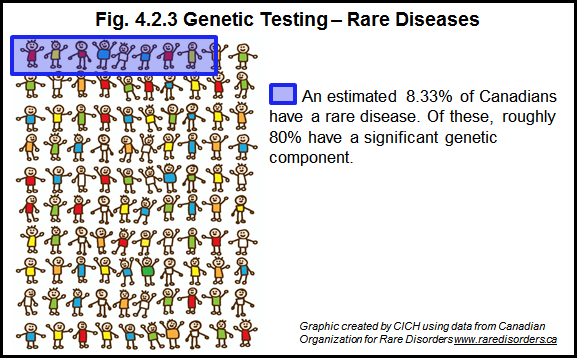 [Speaker Notes: There are more than 7,000 single-gene diseases. Individually, each of these may be rare; however, when considered together, they are the cause of a significant number of childhood deaths, illnesses, and healthcare costs. Very often, rare disorders remain undiagnosed and have few therapies.

Approximately 30% of infants with a genetic disorder die before their first birthday.1 Of the children who survive, many experience a comparatively high death rate over their lifetime.2,3

There are substantial costs to the healthcare system when caring for children with rare diseases. For example, approximately a third of childhood hospitalizations involve children with rare diseases.4 These children also have a disproportionate number of hospital admissions and they tend to stay longer in hospital and incur larger hospital bills.

In 2013, the Canadian Institute of Health Research and Genome Canada funded “CARE for RARE” (http://care4rare.ca/) through its Personalized Medicine Initiative. A collaborative team from all regions of Canada, CARE for RARE is working to expand and improve the diagnosis and treatment of rare diseases.5

Implications
The relatively small number of children with rare diseases in Canada, as well as in the world, presents challenges for rare-disease research. Recent governmental initiatives have been launched in an effort to support the application and integration of rare disease research. Orphanet Canada (http://www.orpha.net/national/CA-EN/index/homepage/) and the International Rare Disease Research Consortium (http://ec.europa.eu/research/health/medical-research/rare-diseases/irdirc_en.html) work to rapidly spread research findings regarding rare diseases around the world and to facilitate action based on the findings.
1Dodge JA, et al. The importance of rare diseases: from the gene to society. Arch Dis Child. 2011;96:791–22Dye DE, et al. The impact of single gene and chromosomal disorders on hospital admissions in an adult population. J Community Genet. 2011;2:81–903Yoon PW, et al. Contribution of birth defects and genetic diseases to pediatric hospitalizations. A population-based study. Arch Pediatr Adolesc Med. 1997;151:1096–1034McCandless SE, Brunger JW, Cassidy SB. The burden of genetic disease on inpatient care in a children’s hospital. Am J Hum Genetics. 2004;74(1):121–75Canadian Institute of Health Research and Genome Canada. CARE FOR RARE, http://care4rare.ca/about/overview/]